Классификация афазии
Подготовил: Ермилов Е.А
Классификация А.Р. Лурия
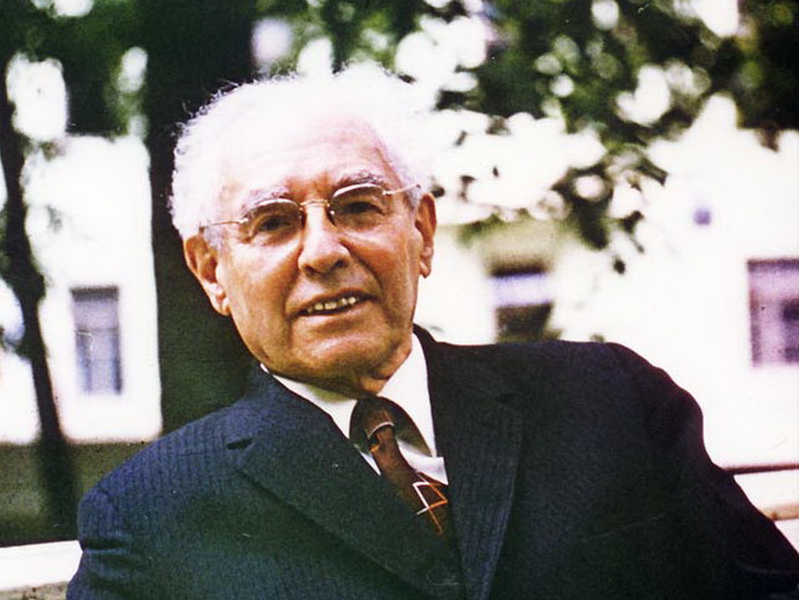 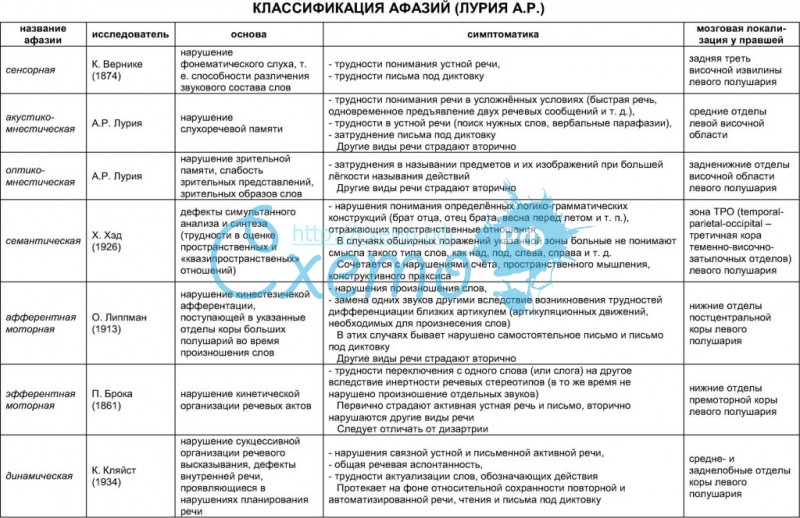 SLIDE TITLE
Классификация афазии Лихтгейма–Вернике
Сопоставления классификаций афазий в отечественной и зарубежной нейропсихологии
Классификация афазий Г. Хэда:
Вербальная
Номинативная
Синтаксическая 
Семантическая
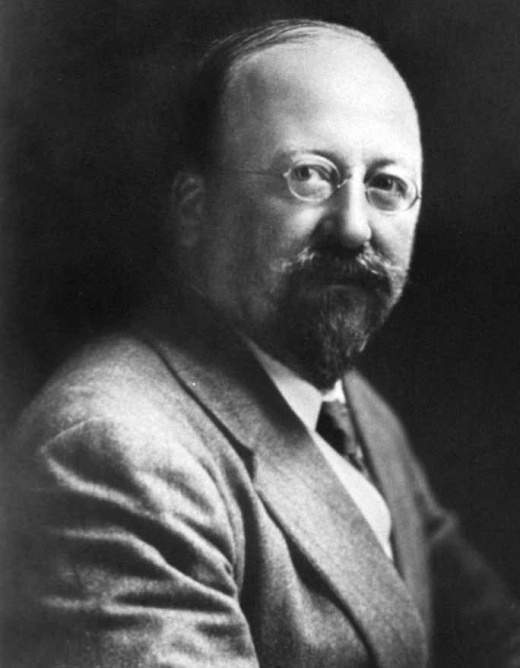 Спасибо за внимание!